To differentiate:
Multiply by the index
Reduce the index by 1
Integration is the opposite of differentiation:
Increase the index by 1
Divide by the new index
To differentiate:
Multiply by the index
Reduce the index by 1
Integration is the opposite of differentiation:
Increase the index by 1
Divide by the new index
Examples
The dx tells you to integrate with respect to x
If we integrate that we get:
This elongated S means integrate
Examples
If we integrate that we get:
If we integrate that we get:
Which is what we started with 
Which isn’t our original equation 
So we have to write a general solution,
This ‘plus c’ generalises our integration. C stands for ‘constant’
Examples
Your turn…
Answers
Group Activity

Complete the Tarsia jigsaw on integration.

Make sure every member of your group agrees with every answer!
Solution
y
y
When we integrate, we get a constant of integration, which could be any real value. This means we don’t know what the exact original equation was.
(x, y)
x
x
But if we know one point on the curve, it leaves only one possibility.
Your turn…
Last year, you may have used rectangles, triangles and trapeziums to find of estimate the area underneath a graph.

We can use integration to do this exactly if we know the equation of the curve.
Speed
Area = distance
Time
y
These are called the limits (the x values we are finding the area between)
These are called the limits (the x values we are finding the area between)
x
3
7
Last year, you may have used rectangles, triangles and trapeziums to find of estimate the area underneath a graph.

We can use integration to do this exactly if we know the equation of the curve.
Speed
Area = distance
Time
y
Do we need the “plus c”?
x
3
7
Checkpoint – try these!
=10
Pair Task

Solve the problems to discover the punchline to the joke.

Make sure you have worked together on every question!
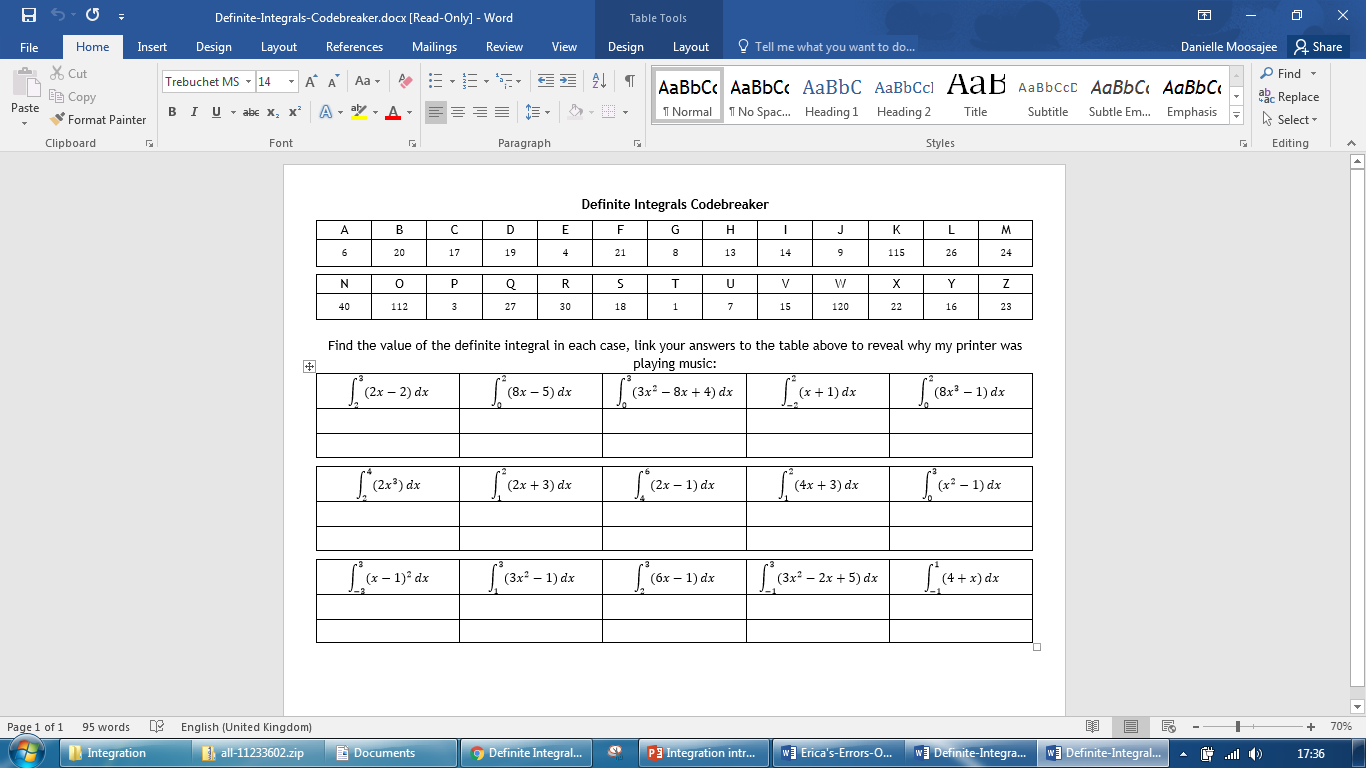 Pair Task

Solve the problems to discover the punchline to the joke.

Make sure you have worked together on every question!

Solution: Paper was jamming!
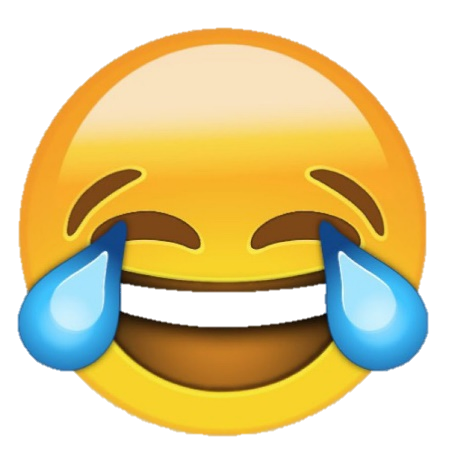